Проект как способ организации  урочной и внеурочной деятельности в рамках предмета ОБЖ
Цель
Создание условий для самостоятельного освоения знаний и умений школьниками в процессе выполнения проектов.
Организация работы в УД и ВУД
Ознакомление  с методом   проекта
Самостоятельное разделение на инициативные группы
Определяется мотивация 
Разработка идеи 
Обсуждение необходимых ресурсов 
Распределение обязанностей внутри группы
Защита проекта
Реализация проекта
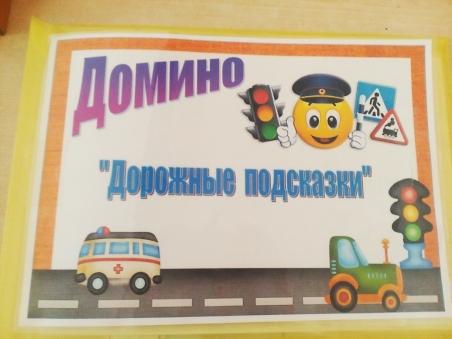 Тема : ПДД
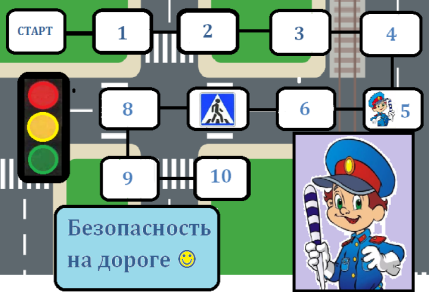 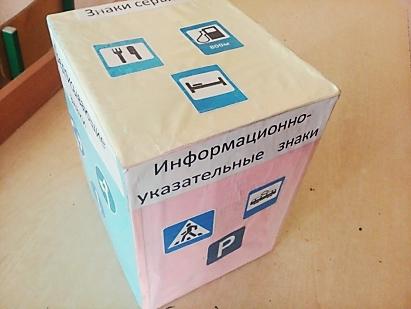 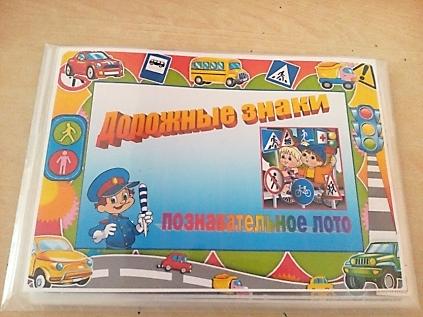 Тема :ПДД
Тема :ПДД
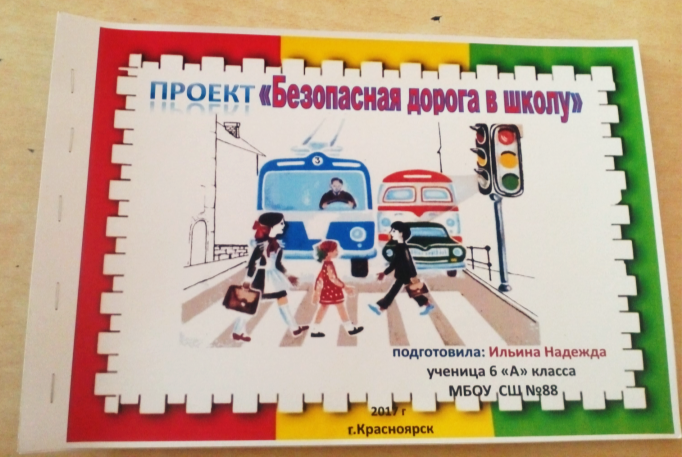 Фестиваль «Юнармеец»
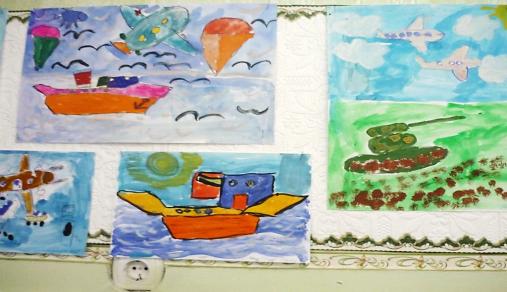 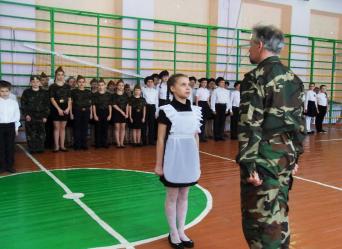 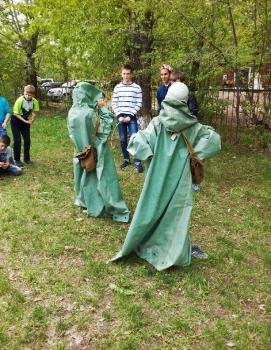 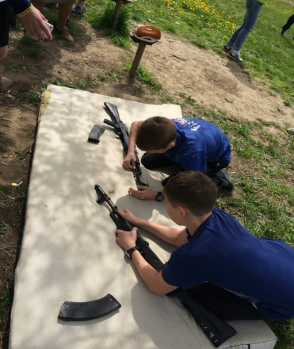 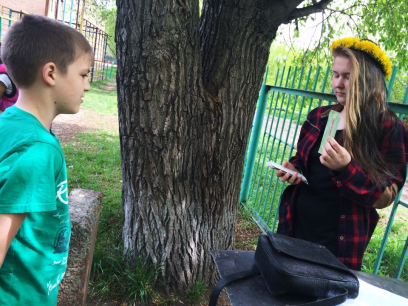 Результаты
Развитие самостоятельности, ответственности учащихся.
Использование знаний в решении новых познавательных задач.
Приобретение коммуникативных навыков и умений.
Закрепление навыков проектной деятельности.
Результаты
Участие в конкурсах социальной направленности.
Организация сотрудничества между учащимися разных классов.
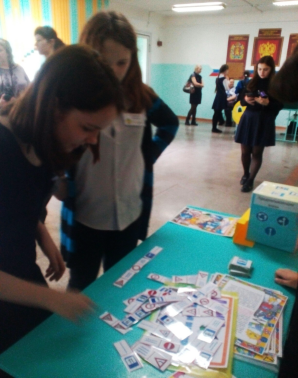 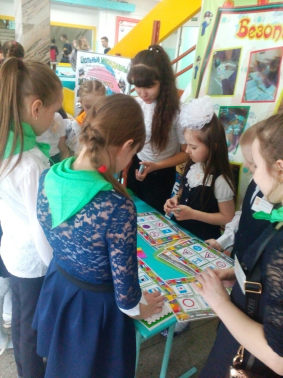 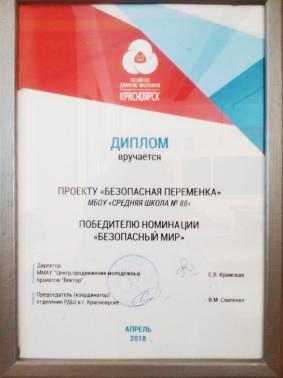 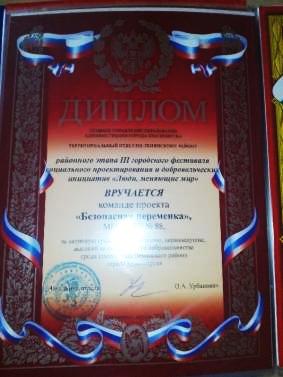